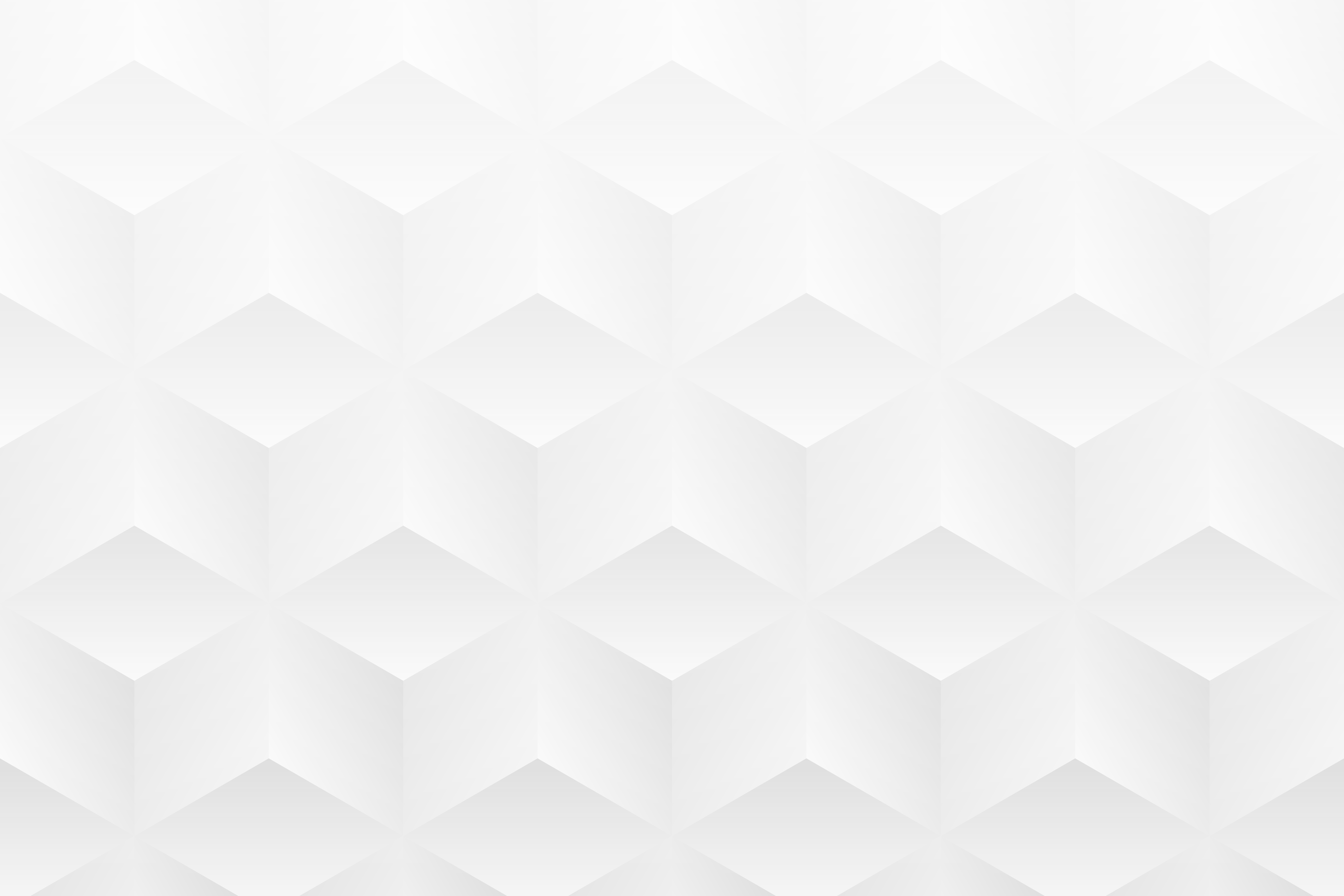 EJEMPLO DE PLANTILLA DE LIENZO DEL MODELO DE NEGOCIOS PARA EMPRESAS EMERGENTES TECNOLÓGICAS para PowerPoint
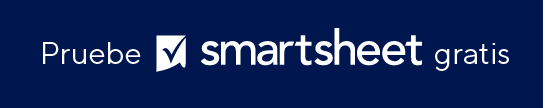 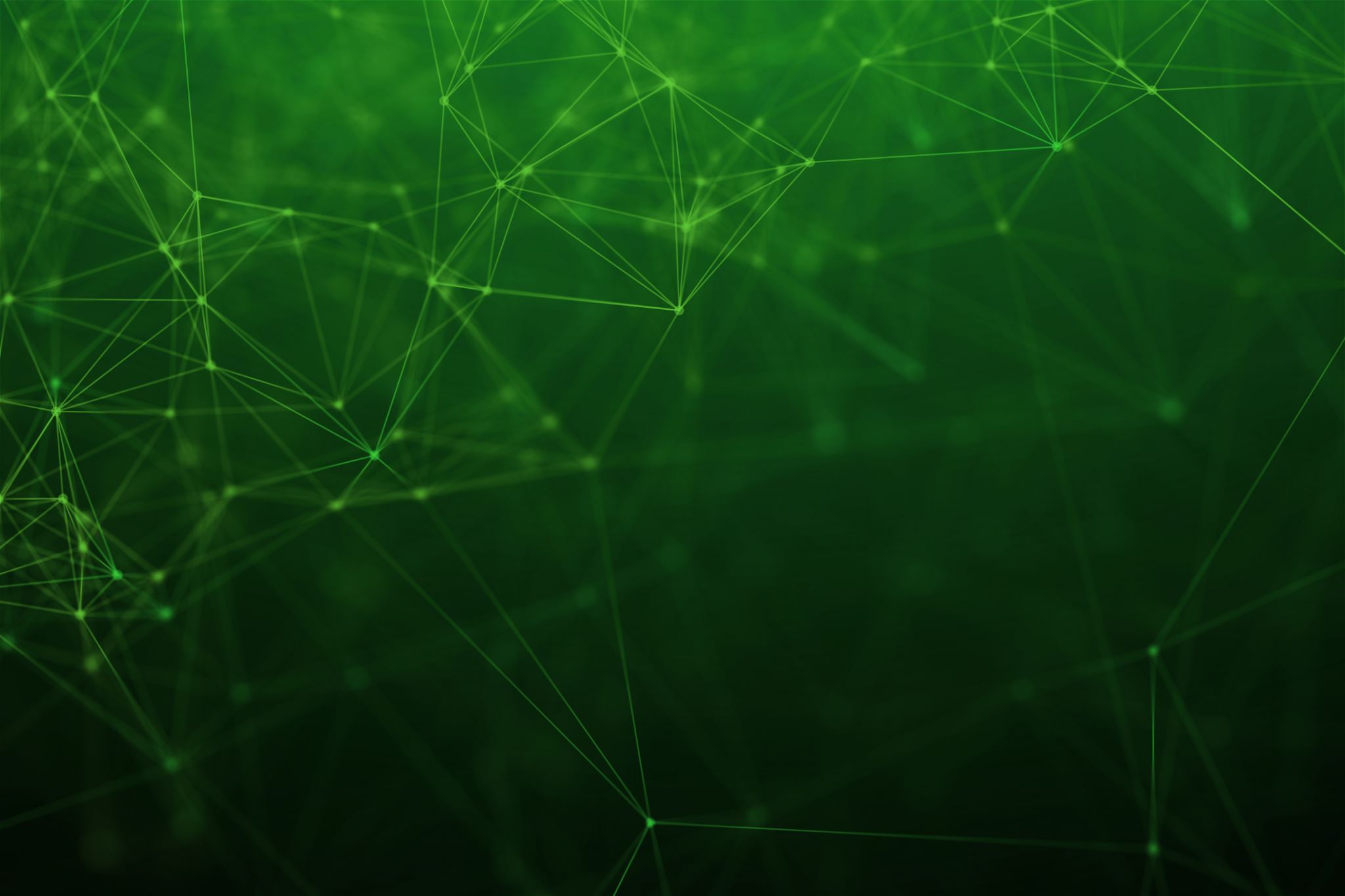 TECNOLOGÍA
EMPRESA EMERGENTE
Esta plantilla de lienzo del modelo de negocios para empresas emergentes de tecnología brinda una descripción general estructurada para ayudar a su empresa emergente de tecnología a visualizar y elaborar estrategias para su modelo de negocios, y se centra en las áreas críticas para el crecimiento y la sostenibilidad.
EJEMPLO DE PLANTILLA DE LIENZO DEL MODELO DE NEGOCIOS PARA COMERCIO ELECTRÓNICO para PowerPoint